MUB – RELÓGIO
Alvorada/RS
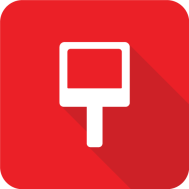 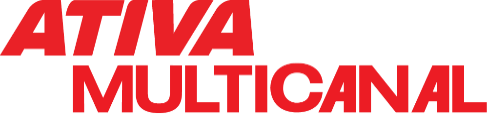 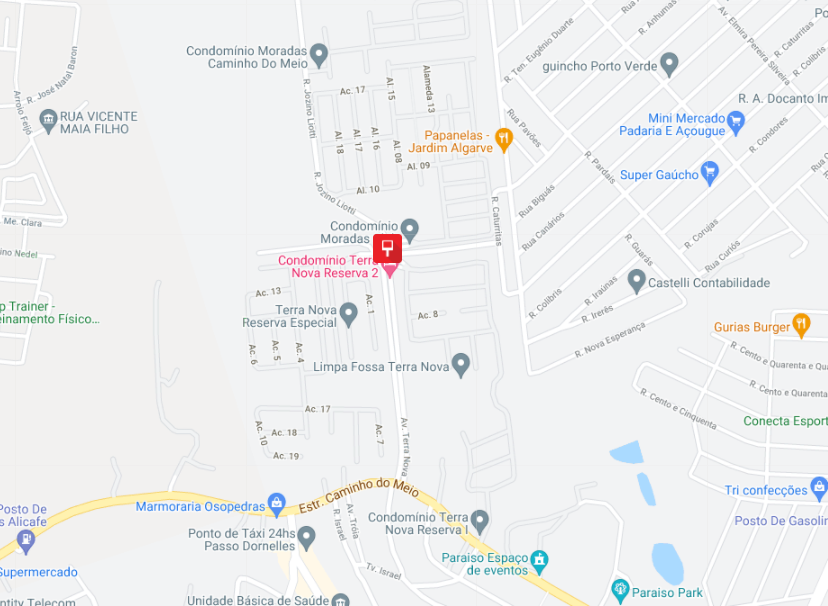 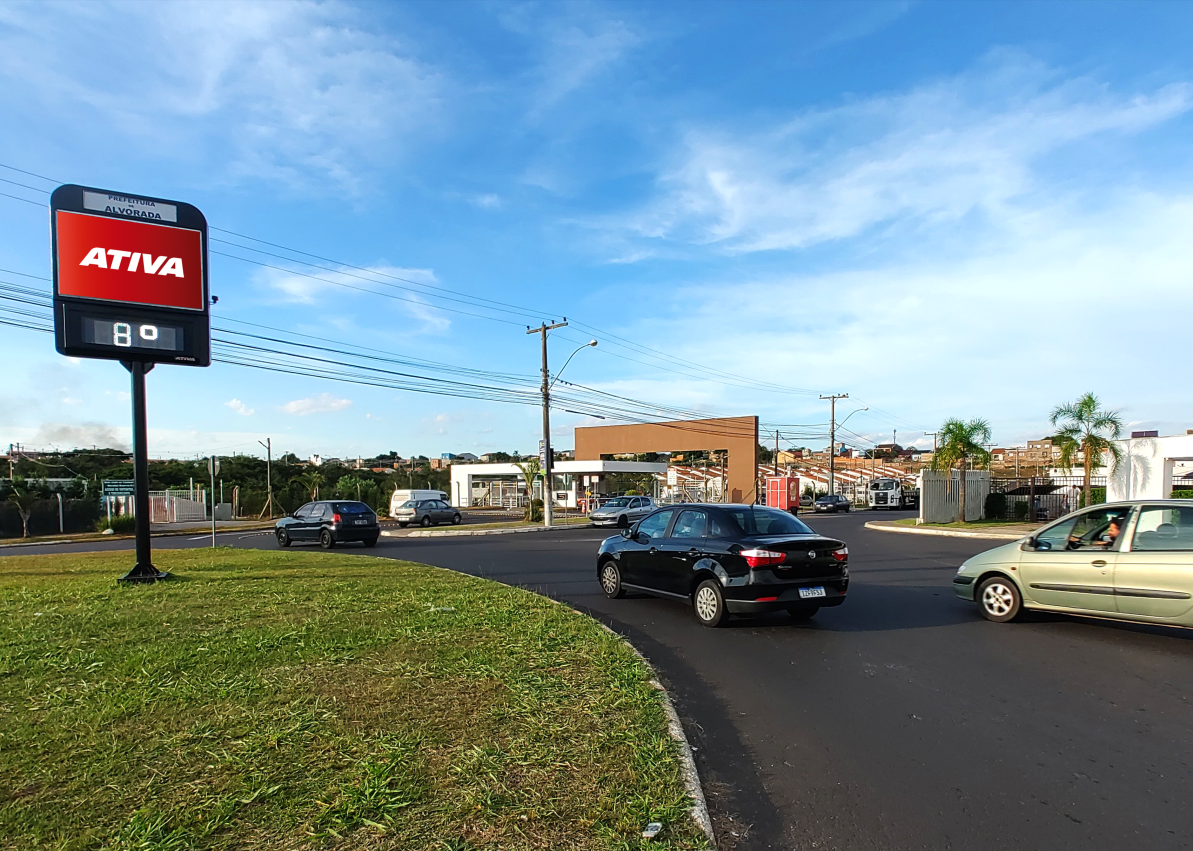 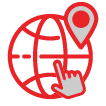 Av. Terra Nova, 601
Rótula Condomínio Moradas Club
Bairro: Jardim Algarve
Sentido: Duplo
Formato: 1,65 x 1,15m
REFERÊNCIAS
 Rota para a Estrada Caminho do Meio
 Rota para o bairro Porto Verde
Código do ponto
018870